BRIEF OVERVIEW OF THE SUPPORT TO THE GOVERNANCE SUPPORT TO BE PROVIDED (MPAC)
30 MAY 2023
A RECAP: SALGA’S CONSTITUTIONAL, LEGISLATIVE & POLICY  MANDATE
2
A RECAP: SALGA’S CONSTITUTIONAL role and mandate
SALGA MANDATE
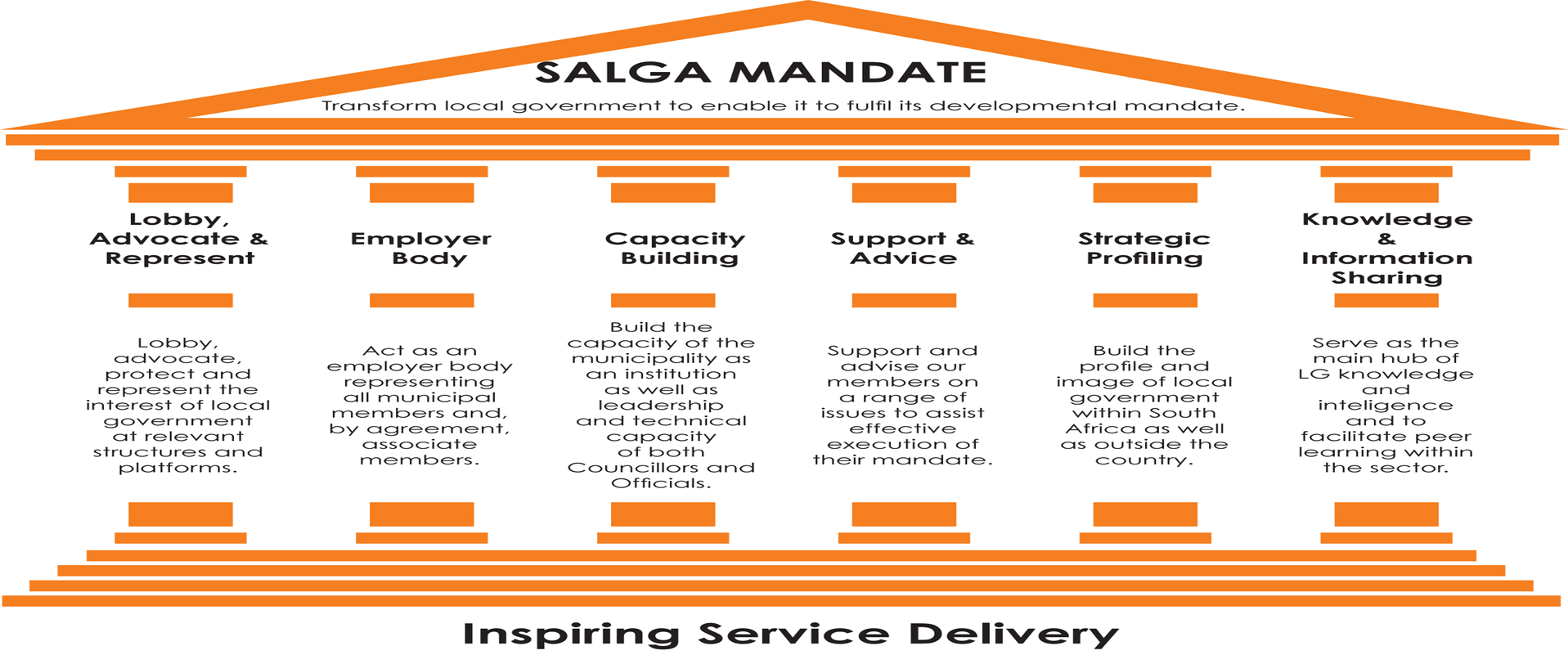 4
KEY INTERLINKING CHALLENGES 
FACING THE SECTOR
Capabilities, Governance & Leadership
Fiscal Policy & Financial 
Management
Service Delivery & Infrastructure
Spatial Transformation & Inclusion
Weakening municipal governance and leadership characterised by poor oversight, limited consequence management, instability at senior management levels, and a lack of skills undermine service delivery and transformation at the local sphere
Increase in coverage of basic services but under pressure from widening funding gap for infrastructure, poor life cycle asset management, maintenance and effective project implementation, as well as lack of technical capabilities.
Spatial transformation and inclusive communities undermined by depressed economic conditions, increasing impact of climate change, regressing social cohesion, poor coordination in planning, access to land, bulk services, limited decentralisation in housing delivery, transport challenges and safety and security
Increase of municipalities in financial distress due to many factors like: increase in the cost of services (tariffs), decrease in revenue collection, supply chain management inefficiencies, and irregular, fruitless and wasteful expenditure , low revenue bases, high levels of unemployment & poverty.
5
5
PURPOSE STATEMENT
Strengthen Governance, Leadership and Institutional Capabilities for developmental local government through:-
Effective representation of the LG Sector as Employer Body
Mobilisation of sector intelligence through integrated Research, KM & Learning
Strengthening oversight and accountability for effective, accountable and transparent leadership of municipalities
Enabling sustainable use of ICT in municipalities 
Building a competent, capable and professionalized sector
Strengthening municipal efficiencies with the introduction of ICT and other innovations
Purpose
The centres of learning & excellence are anchored in the Municipal Capabilities & Governance cluster, whilst being treated with some independence. E.g. a separate budget, have the guidance of an external Advisory Board and may have unique branding under the SALGA Brand (i.e. SCLG).

The centres of excellence underpin the entire SALGA operation as an integrated platform for the creation, analysis, production, management and use of knowledge and intelligence and provides the platform for the custodianship of LG Intelligence & Innovation
6
INCLUSIVE GOVERNANCE
Inclusive Governance thematic thrust
7
Development of mechanisms to support trust and accountability in local government, increase public participation in governance and provide support, advice and build capacity for enhance governance.

					Key outcomes:

To stabilize and capacitate the new administration and councils;
To maintain a robust financial management and governance culture;
Leading by example and ensure that consequence for accountability failures are affected;
Instill a culture of performance management, transparency, and integrity; and
Continuously to foster relations with key stakeholders such as community organisations to promote active citizenry.
7
CHALLENGES & OFFERINGS
Key Challenges
SALGA Solutions
Ineffective political and administrative leadership
Unethical leadership
Weakened oversight due to political infighting at council level and interference in administration
Inadequate consequences for poor performance and transgression
Weakening municipal governance and leadership characterised by poor oversight, limited consequence management
Strengthen inclusive governance mechanisms to increase accountability and trust in LG 
Performance management solutions and consequence management frameworks
Facilitate support to review the UIF&W Reduction Strategy
Facilitate support on undertaking Consequence and Accountability Management
Clarify roles and responsibilities
Capacitating Oversight Structures
Ethics and integrity management
Anti-corruption awareness 
Delivery of skills development products in leadership and governance
Coalition Governance
8
8
The current realities & problem statements
Most municipalities are not implementing Section 32 of the MFMA correctly or not at all.
MPACs’ reports are not tabled in council for conclusion and resolution, which resulted in the amounts attributed to UIF&W either static or increasing (inadequate investigations). 
Most municipalities have not established Disciplinary Boards to deal with financial misconduct. 
Municipalities internal processes, reporting and control measures do not seem to be effective to mitigate the risk of non-compliance in-year. How is the internal audit unit used to assist with mitigating non-compliance? 
What actions have been taken to hold relevant officials that were responsible for the transgressions accountable for their actions?
9
POSSIBLE SOLUTIONS
10
SCLG PROGRAMME OFFERING
11
KEY SUPPORT INTERVENTIONS
Consequence management, oversight and accountability support; 
Good Governance Maturity Assessment Report;
Implementation of the Municipal Governance Training;
Support on the roles and responsibilities of (internal structurers and functionaries), ethics management and anti corruption practices;
Annual Local Government Governance and Performance Management Seminar
12
TOWARDS KEY INTERVENTIONS TOWARDS THE DESIRED FUTURE
Measuring the council in its collective form should entail assessing: 
Oversight (effectiveness of the council and its structures in terms of oversight)
Operational efficacy of the council in terms of: 
Constitutional and legislative mandate
Implementation of Audit Committee’s recommendations and Implementation of Auditor-General’s recommendations including investigating the Unauthorised, Irregular, Fruitless and Wasteful expenditure (Reduction strategy)
Public participation and petitions management 
Political stability leads to good financial accountability

Integrity management system 
Digital members’ interest disclosure system 
Promotion of ethical conduct through implementation of a Municipal Integrity Management Framework and the Local Government Anti-corruption Strategy 
Open procurement
transparent public procurement system to promote ethical and accountable business practices
13
RECCOMENDATIONS
Developmental local government  calls for  a  political  leadership which  creates  opportunities  to  account  to communities; 
Increased accountability  ensures that  the  actions of the Council reflect  the aspirations  of the community,  increases  the legitimacy  of  the Council  and  deepens  local democracy. 
Municipalities ought to establish Disciplinary Boards that will investigate financial misconduct; 
Synergize the relationship between the Internal Audit Unit, Audit Committee, Municipal Public Accounts Committee and the Disciplinary Board (accountability continuum)
Partnership with civil society to strengthen public oversight;
Improved records management an accountability tool;
Develop ethics management programmes and structures (Ethics Committee) for municipalities (ethics awareness);
Intensify the fight against fraud, corruption and maladministration (multi-stakeholder approach).
Professionalize local government and build the capacity of the sector.
14
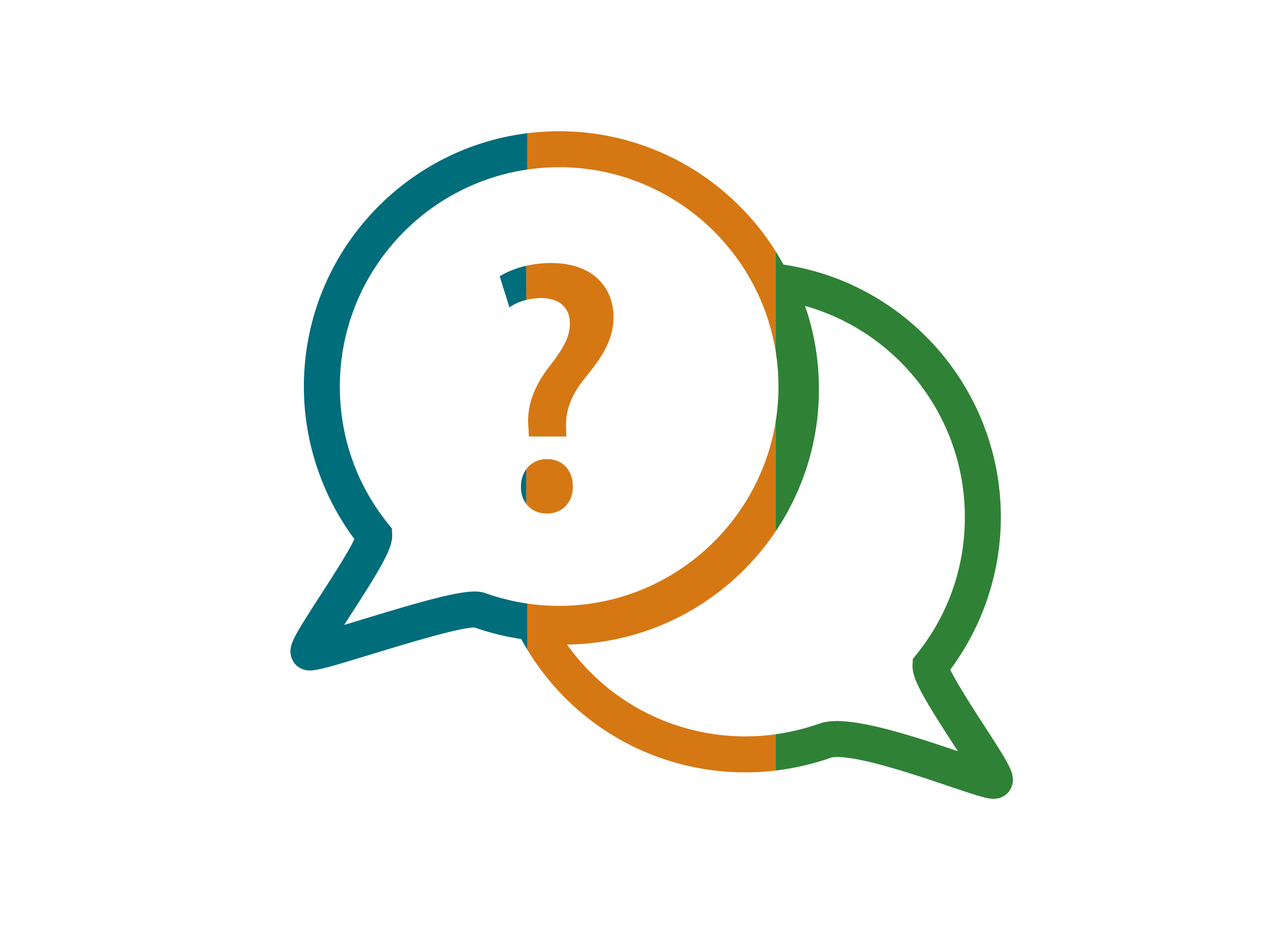 Thank you!